CÓDIGO ORGÁNICO GENERAL DE PROCESOS (COGEP)

UNIDAD IX

ACTOS DE  PROPOSICIÓN: DEMANDA, CONTESTACIÓN DEMANDA, RECONVENCIÓN, PRUEBA Y SENTENCIA.
9.1. LA DEMANDA

REQUISITOS DE LA DEMANDA 

ORDINARIA. [Art.142].
Requisitos de la demanda
Designación de la o el juez ante quien se presentará.
- Nombres completos y generales de ley, domicilio electrónico del actor de la demanda y domicilio judicial del patrocinador. Y de existir procurador también se hará constar sus datos como del actor.
- En caso de poseerlo el número del RUC
Requisitos de la demanda
Nombres completos y lugar en donde debe citarse al demandado y de conocer su correo electrónico.
- La narración pormenorizada de los hechos que fundamentan las pretensiones clasificados y numerados.
- Con claridad y precisión los fundamentos de derecho que justifican la acción.
Requisitos de la demanda
Anuncio de los medios de prueba con los que acredita los hechos demandados.
- Adjuntar nómina de testigos indicando sobre que va han declarar;
- Especificación de los objetos sobre de lo que versarán las diligencias como la inspección judicial, exhibición, informes de peritos y otras.
- Si no se ha tenido prueba documental o pericial, se describirá su contenido, las indicaciones precisas sobre el lugar en el que se encuentran y se solicitará las medidas pertinentes para su práctica.
Requisitos de la demanda
Si es del caso la solicitud del acceso judicial a la prueba debidamente actuada.
- La pretensión clara y precisa de lo que se exige.
- Cuantía de ser el caso.
- Procedimiento con el que se sustanciará la causa.
- Las firmas del actor, si existen procuradores y patrocinador. En caso de no saber firmar se imprimirá la huella digital ante el funcionario judicial correspondiente de lo cual se sentará la respectiva razón.
- Los demás requisitos que la ley de la materia determine para cada caso.
Requisitos de la demanda
DOCUMENTOS QUE SE DEBEN ADJUNTAR [Art.143 COGEP]
De ser el caso:
El poder para intervenir en caso de actuar a través de apoderado (a)  o procurador judicial.
En caso de persona incapaz el actor los documentos que lo justifiquen.
Copia legible de la cédula de identidad o ciudadanía, pasaporte o RUC del actor.
En caso de heredera (o), cónyuge, curador (a)de bienes, administradora (o) de bienes comunes, albacea o la condición en la que actúe la parte actora la prueba con la que justifica tal calidad salvo que esta sea materia de la controversia.
Medios de prueba con los que se disponga para sustentar la pretensión, precisando los datos y toda la información que sea necesaria para su actuación.
Requisitos de la demanda
DETERMINACION DE LA CUANTÍA [Art.144]
Para la fijación se tomará en cuenta:
- Los intereses líquidos del capital
- Los pactados en el documento  materia de la demanda
- Frutos que se han liquidado antes de proponerla
- Cuando el bien no tiene un valor determinado será base al precio de las cosas
- Será indeterminada cuando no sea de asuntos apreciables en dinero
Pluralidad de pretensiones [Art. 145]
• El juzgador debe ser competente para conocer de todas las pretensiones.
• Las pretensiones no deben ser contrarias ni incompatibles.
•T odas deben poder sustanciarse por un mismo procedimiento.
Requisitos de la demanda
CALIFICACION DE LA DEMANDA [Art.146]
Se calificará en 5 días de cumplir los requisitos se tramitará y dispondrá la práctica delas diligencias solicitadas.
De no cumplir los requisitos se ordenara su aclaración en el término de 3 días; de no cumplir se ordenará su archivo con la devolución de los documentos.
Se ordenará la inscripción en el Registro de la Propiedad de la demanda cuando el caso lo amerite; previo la citación.
Al calificarla y, si la considera adecuada, la dará trámite y dispondrá la práctica de las diligencias solicitadas.
CALIFICACIÓN DE LA DEMANDA [Art. 146]. CASOS ESPECIALES.
•Niñez y adolescencia (fija pensión provisoria y régimen de visitas)
•Expropiación urgente (ordenará la ocupación inmediata del inmueble en ciertos casos)
•Decretará la inscripción en el registro correspondiente en asuntos que versen sobre domino, posesión de inmuebles y muebles sujetos a registro, etc.
CASOS DE INADMISIÓN DE LA DEMANDA (Art. 147)
•Incompetencia. Si es incompetente debe inadmitir la demanda
•Indebida acumulación de pretensiones.
•Manifiestamente inadmisible
REFORMA DE LA DEMANDA [Art. 148]
•Hasta la contestación
•Si luego de contestada sobreviene un hecho no puede reformarse hasta la audiencia preliminar
•El juzgador debe cuidar el  derecho de contradicción y prueba.
9.2. CONTESTACIÓN DE LA DEMANDA [Art. 291]
La o el demandado tendrá 30 días para presentar su contestación a la demanda.
Este término se contará desde que se practicó la última citación, cuando las o los demandados son varios.
Si al contestarla, se reconviene al actor la o el juzgador en los tres días siguientes notificará y concederá a la o al actor el término de 30 días para contestarla.
CALIFICACIÓN DE LA CONTESTACIÓN Y DE LA RECONVENCIÓN [Art. 156]
Dentro de los 5 días de recibida, el juez verificará el cumplimiento de los requisitos legales generales y especiales del caso.

Al calificarla, si la considera adecuada, le dará trámite y dispondrá la práctica de las diligencias solicitadas.

Si no la considera adecuada dispondrá que la o el demandado la complete o aclare en 3 días con la advertencia de tenerlas por no presentadas.
INADMISIÓN DE LA RECONVENCIÓN [Art. 154, 147]
•Incompetencia. Si es incompetente se admitir la reconvención
•Indebida acumulación de pretensiones.
•Manifiestamente inadmisible
•¿Fuera de plazo?
9.3. PRUEBA: 

OBJETO, CALIFICACIÓN Y MEDIOS DE PRUEBA
Principios que informan la prueba
•
Principio de necesidad
(159, 161 y 162)
• Deben probarse los hechos alegados por las partes
• La prueba debe referirse a las circunstancias o
hechos controvertidos
Principio de contradicción (165)
• Derecho a conocer y ofrecer prueba
•
Principios que informan la prueba
Objeción a la
prueba
de la
contraria
(170)
Hacemos
Contraríen el debido proceso
Contrarias a la lealtad procesal
Actos intimidatorios o irrespetuosos
contra
•
•
•
•
•
•
•
Partes
Peritos 
Testigos 
Cualquiera de los presentes
Principios que informan la prueba
Principio de
Moralidad
(160 y 170)
• Implica excluir la malicia, mala fe, la inmoralidad
• Improcedente:
prueba obtenida en violación de
la ley o la Constitución.
• Carece de eficacia: prueba obtenida por simulación, dolo, fuerza física, inmoral, soborno.
Sanciones
(173)
• Prueba falsa
• Mala fe y deslealtad procesal
Principios que informan la prueba
Principio de inmediación
Principio de
unidad (164)
Presencia del
juzgador/a en
todas las
audiencias
Apreciación en
conjunto
Sanción: nulidad
no subsanable
Momentos de la prueba
•Anuncio
•Admisión
•Producción o diligenciamiento
•Valoración
Oportunidades de anuncio
DILIGENCIA PREPARATORIA (120 .2 y 181)
PRIMERA INSTANCIA
DEMANDA (142 7 y 8, 143, 159)
CONTESTACIÓN (152)
PRUEBA NUEVA (166 y 151)
SOBRE HECHOS NUEVOS (148)
SEGUNDA INSTANCIA  (258)
Diligencia preparatoria
Como diligencia preparatoria:
Prueba anticipada.
Ramos Méndez:
– “Por regla general, como diligencias preparatorias al juicio,
pueden pedirse diligencias de prueba.
•
•
•
Únicamente se establece una excepción en materia de prueba
testifical. Hipótesis de testigos de avanzada edad o peligro
inminente de vida ( Enjuiciamiento Civil T.I pág. 188)
Inspección preparatoria si la cosa pudiera alterarse o perderse (122. 
6)
Declaraciones de personas de edad avanzada, gravemente enfermos, puedan fallecer, próximos a ausentarse del país (permanente o por largo período)
•
•
Diligencia Preparatoria
•
•
•
•
Anticipo de prueba:
carácter excepcional
con conocimiento de la futura parte contraria.
Se deben configurar y acreditar los supuestos legales que traducen el
riesgo o peligro necesarios para hacerlo anticipadamente (120.2)
Se deben configurar las exigencias legales de toda diligencia preparatoria de indicar el objeto del futuro proceso y la finalidad de cada medida solicitada (121)
•
•
La o el juzgador RESUELVE sobre la admisibilidad del pedido de prueba
anticipada (121 inc 2)
–
–
–
Si lo admite:  fija día y hora para la realización de la diligencia
cita a la persona contra quien se pide (puede oponerse)
En caso de oposición la o el Juzgador RESUELVE (122 Iinc 3)
Prueba Nueva
166
Prueba no anunciada en los actos de proposición
Acreditar que no fue de conocimiento de la parte a quien beneficia
Acreditar que habiéndola conocido no pudo disponer de la prueba
Precluye: antes de la convocatoria a la Audiencia de Juicio
La o el Juzgador podrá aceptar o no la solicitud de acuerdo a la sana crítica
Prueba Nueva
151 inc. 4
Anuncio de
demanda
prueba
por el actor luego
de
contestada
la
Término de
diez días (tres días niñez y
adolescencia)
Debe referir
a hechos expuestos por el demandado en
la contestación
Prueba sobre hechos nuevos
148
Admite la reforma de la demanda después de contestada
Con anterioridad a la Audiencia Preliminar
La o el Juzgador: velará por el debido ejercicio de defensa de la
contraparte
Prueba sobre los hechos nuevos alegados.
Prueba en
segunda
instancia
Art. 258
Acreditar hechos nuevos inc.2
PRUEBA NUEVA: Aquella que se pudo obtener luego de la sentencia
-inc. 3 -
Se anuncia
• En la fundamentación del recurso de apelación
• En la contestación del recurso de apelación
Se practicará en audiencia de segunda instancia
9.4. OBJETO DE PRUEBA Y CALIFICACIÓN
DE LOS MEDIOS DE PRUEBA
Medios de Prueba
• ¿Qué medios de prueba son admisibles? (159)
• Cualquiera que no viole la ley o el debido proceso
•
•
Requisitos de los medios de prueba (160)
Prueba improcedente
•
•
•
•
Impertinente
Inútil
Inconducente
Obtenida: violación a la Constitución o a la ley, simulación, dolo, 
fuerza física, moral, soborno, obtenida sin oportunidad de 
contradecir
•
Actos objetables (170)
• Intimidatorios o irrespetuosos contra partes, testigos, peritos o cualquier presente
Medios
de Prueba
Prueba
conducente
(161)
•
Aptitud del contenido intrínseco y
particular para demostrar el hecho a
probar
Prueba
pertinente (161)
•
Referirse a directa o indirectamente
a los hechos controvertidos
•
•
•
•
Los admitidos por la contraparte
Los imposibles
Los notorios o públicamente evidentes
Los presumidos por la ley
Hechos que no
requieren
prueba (163)
9.5. SENTENCIA: EMISIÓN Y MOTIVACIÓN
Providencias judicialesen los procesos por audiencias
Clases
Según contenido [Art. 88]
Sentencias
Autos interlocutorios (simples o que ponen fin al proceso)
Autos de sustanciación
Según oportunidad 
Providencias dictadas en audiencia
Providencias dictadas fuera de audiencia
Providencias judicialesdictadas fuera de audiencia
Oportunidad 
En el plazo que señale la ley. 
Si no hay término legal prefijado: 3 días contados desde la petición que formule una parte, mas 1 día adicional por cada 100 folios a discreción de juzgador [Art. 74].
Documentación. 
Escrita
Providencias judicialesdictadas en audiencia
Incidencia en otras categorías procesales:
      Providencia: 
Escrita
Notificación
Impugnación
      Incidencia en la labor del juzgador: 
Inmediatez de la Motivación
Providencias judiciales dictadasen audiencia. EmisiónSentencia.
Pronunciamiento judicial oral 
Decisión (fallo)

Regla:  Al finalizar la audiencia (93), terminada la intervención de las partes (297 num.7), el Juzgador pronunciará su decisión oral .
Excepción. Por complejidad del caso. Podrá suspender la audiencia por hasta 10 días para emitir decisión oral (en el auto fijará fecha y hora de su reanudación) (93)
Motivación (fundamentos)

Resolución escrita motivada se notificará en el término de hasta 10 días (93).
Providencias judiciales dictadasen audiencia. Emisión.Resolución sobre las excepciones
El juez puede suspender la audiencia hasta que forme su convicción, debiendo reanudarla  para dictar resolución oral (295 inc. final)

   “de acuerdo con lo previsto en este Código”:
      Interpretación armónica con arts.:
      > 93 suspensión de la Audiencia para formar convicción
      > 294.8  Juzgador comunicará MOTIVADAMENTE, de manera 
                      verbal, a los presentes, sus resoluciones.
Providencias judiciales. Contenido general de sentenciasy autos ESCRITOS.
Art.90 (para las sentencias, además art. 95)

Juzgador, fecha, lugar, partes (num.1,2,3)
Enunciación resumida de antecedentes de hecho (num.4)
Motivación (num.5)
Decisión (fallo) (num.6)
Firma (num.7)
Sentencia Contenido
Resolución de fondo dictada en audiencia. Decisión ORAL (94)

Pronunciamiento sobre el fondo del asunto
Cosa, cantidad o hecho que se acepta o niega
Procedencia del pago de indemnizaciones, intereses, costas y costos
Resolución ESCRITA motivada (90,94 inc.2,95) 

Contenido general (90, 94 inc. final, 95)
Contenido especial que la ley señale para determinados autos o sentencias (90 inc.1). Ej: expropiación 96, contencioso adm./tributario 313, etc.
SentenciaContenido
Análisis y resolución de cuestiones previas al mérito

Análisis y resolución de la cuestión de mérito

Fallo. Decisiones expresas, positivas, precisas y en términos imperativos.
Principios recogidos a textoexpreso en el COGEP
Motivación
Proceso de creación de la sentencia
      Razonamiento        Decisión        Motivación

Razonamiento: Juzgador evalúa entre todas las opciones posibles dentro del marco jurídico; y sus consecuencias

Decisión: elección de la solución al caso concreto. Subsunción del hecho que lleva a adoptar una decisión

Motivación: Argumentos en apoyo de la decisión adoptada en uso de ciertas pautas hermenéuticas.
[Speaker Notes: PROCESO MENTAL COMPLEJO EN EL QUE CONCURREN TODA UNA SERIE DE MECANISMOS Y DONDE SE CONFRONTAN VALORES, CREENCIAS, DESEOS, IDEOLOGÍA, SENTIMIENTOS, CONOCIMIENTO, INSTINTO Y LA RAZÓN.

Creación
Taruffo: En el proceso de creación de la sentencia se distinguen 3 momentos: 
1) Razonamiento: evalúa entre todas las ALTERNATIVAS LICITAS que el marco normativo le permite. SILOGISMO CATEGÓRICO: LA PREMISA MAYOR ESTÁ CONSTITUIDA POR UNA REGLA JURÍDICA VIGENTE QUE PROPORCIONA LA SOLUCIÓN, CUYA ESTRUCTURA ES UN SUPUESTO DE HECHO Y UNA CONSECUENCIA JURÍDICA. LA PREMISA MENOR ESTÁ CONSTITUIDA POR LOS HECHOS OBSERVADOS EN EL ASUNTO OBJETO DE ESTUDIO, LOS CUALES DEBEN ENCAJAR EN EL SUPUESTO DE HECHO DE LA REGLA JURÍDICA VIGENTE.
FINALMENTE, LA CONCLUSIÓN ESTÁ DETERMINADA POR UNA DEDUCCIÓN LÓGICA, DONDE LA SOLUCIÓN NORMATIVA PARA EL CASO CONCRETO ES LA CONSECUENCIA DE LA REGLA JURÍDICA CONTENIDA EN LA PREMISA MAYOR.


2) Decisión: elección de la solución al caso concreto. 
3) Justificación o motivación. Calamandrei sobre la naturaleza de la motivación: es una “auto-apología” del juez: redacta la motivación después de haber decidido. Taruffo. La motivacion cumple una justificación interna y otra externa. Respuesta correcta, racional y coherente con el ordenamiento juridico.]
Motivación
Actividad cognoscitiva del Juzgador articulada lógicamente con el propósito de explicar cuales son las razones que justifican una decisión 

Necesidad
Racionalidad
de la administración de justicia
de la jurisprudencia
Justicia
legitimación de la decisión
Motivación
FUNCION ENDO-PROCESAL
FUNCION EXTRA-PROCESAL
Dimensión Objetiva. Realización garantista del deber de motivación (garantía del debido proceso de rango supranacional y constitucional)
Dimensión Subjetiva (Social). Percepción de valor justicia por parte de los justiciables. Credibilidad de los órganos judiciales. Realización del Estado de Derecho.
UTILIDAD PARA LAS PARTES
      Conocer los motivos del Juez. Identificación de errores. Motivos de la impugnación

UTILIDAD PARA EL JUEZ DE LA IMPUGNACION
     Facilita la tarea de re-examinar la decisión impugnada
MotivaciónNormas COGEP que refieren a la motivación de las resoluciones
NORMAS GENERALES
89. Norma general sobre motivación de las sentencias
90,93,94,95 Contenido gral.de sentencias y autos
79 inc.8. Resoluciones dictadas en audiencia
ALGUNAS NORMAS ESPECIALES
136. Apremio personal
147. Demanda manifiestamente inadmisible
164. Valoración de la prueba
168. Diligencias para mejor proveer
185. Juramento deferido
273. Sentencia de casación
284. Condena en costas
294.8 Resoluciones dictadas en la Audiencia Preliminar
313. Sentencia en procesos contencioso tributario y administrativo
[Speaker Notes: A veces la referencia es directa: “deberá motivar” (56)”, “motivada”, (79 inc.8) o en las normas generales sobre resoluciones judiciales (90 a 95) “expresará los fundamentos de derecho” (136) o de “su decisión” (147), obligación de expresar en su resolución la valoración de todas las pruebas (164), etc.; en otros casos, indirecta, ej. calificar la conducta del litigante (art. 284) para la condena en costas.]
Motivación
Art. 89 
“TODA SENTENCIA Y AUTO SERÁN MOTIVADOS, 
BAJO PENA DE NULIDAD”
Enunciación de NORMAS o PRINCIPIOS JURIDICOS en que se funda y explicación de la pertinencia de su aplicación al caso concreto
RAZONAMIENTOS FACTICOS y JURIDICOS que conducen a:
Apreciación y valoración de la prueba
Interpretación y aplicación del derecho
Motivación
Motivación suficiente  
Derecho Aplicable
Interpretación e integración. Subsunción. Control de constitucionalidad y convencionalidad de la norma a aplicar.
Cuestiones Fácticas
Justificación basada en los actos de proposición y alegaciones de las partes previas al acto de decisión
Justificación basada en la valoración de las pruebas
Expresión en la resolución de la valoración de las pruebas que justifiquen su decisión 89, 162,163,164.
[Speaker Notes: En ciertos casos la motivación: está solo en el Derecho (justificación en la ley). La ley establece de antemano el contenido del fallo. Es decir, no hay margen para la apreciación judicial. Cumplido el supuesto de hecho, se produce la consecuencia jurídica. En este caso, la ley ya establece el contenido de la resolución judicial (fallo). Ejemplo: contenido de las resoluciones sobre excepciones del art. 295 (VER).
En cuanto a las cuestiones fácticas, la motivación no siempre está en la prueba sino en los actos de proposición: ej. fijación del objeto del proceso, se hace en base a la pretensión y defensa y las alegaciones de las partes previas a la decisión.
Justificación basada en las pruebas. (ver siguiente diapositiva)]
Motivación
Cuestiones fácticas

Hechos que se tienen por ciertos (presumidos; admitidos).  
     En cuanto a los hechos no controvertidos
    * interpretación armónica (157, 151 inc.2). 
Grado de convicción o certeza asignado por la ley
Hechos que han sido probados. Tarea del juez en la fase de valoración de la prueba (apreciación del cúmulo probatorio, 164). 
 Grado de convicción o certeza asignado por el Juzgador
Motivación
Valoración de las pruebas y justificación en la sentencia
  164

Deber de analizar TODAS las pruebas en conjunto (cúmulo) conforme a las reglas de la sana crítica, salvo excepciones (ej.208 documentos públicos). Prueba ineficaz (160 inc.4)
Deber de expresar en el fallo, SOLO aquellas que sirvan para justificar su decisión.
	Razonamiento acerca de las pruebas practicadas y su conexión con los hechos que se estiman probados (individualmente por cada medio de prueba o por su valoración conjunta)
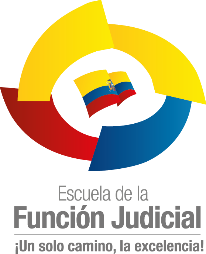 Motivación
Sanción por falta de motivación: 
Nulidad (89, 107 inc.final)
     	*Solo alegable por vía de apelación o casación 
             Nulidad no puede demandarse: 
            -Cuando por vicio de procedimiento ya  hubiese sido discutida en audiencia preliminar o fase de saneamiento (110  inc. final) 
            -Cuando fue dictada por las salas de la Corte Nacional de Justicia (112 inc.final)
Convalidable (si no se recurre)
		Falta de motivación no está prevista como causal de nulidad de las sentencias ejecutoriadas (112).
Efecto de la nulidad: Se retrotrae el proceso al estado anterior a su dictado (109).